Welcome!
What is Cross-Device Tracking?
Presentation by Justin Brookman
Policy Director
Office of Technology Research and Investigation
FTC
What I’m Going to Cover
Background
Probabilistic vs Deterministic Matching Models
Snapshot of Top Sites
Open Questions
Traditional Third-Party Behavioral Tracking
Advertising Network
cookie=4qasr4sdf1
cookie=4qasr4sdf1
cookie=4qasr4sdf1
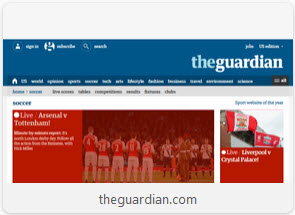 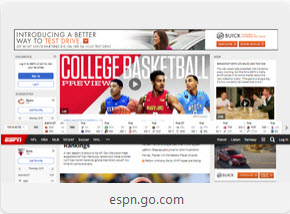 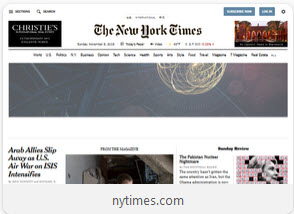 The Limitations of Third-Party Cookies
Fragile
Browser-specific
Not traditionally tied to personally-identifiable information
Often no direct relationship to get PII
Privacy concerns
DoubleClick-Abacus merger in 2001
PII (name, email)/non-PII (cookies, urls) distinction still reflected in a lot of practices, privacy policies
More devices, smarter devices
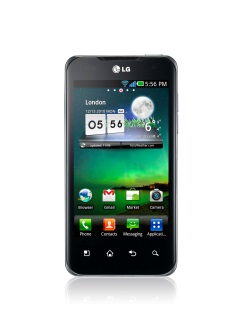 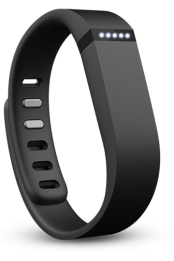 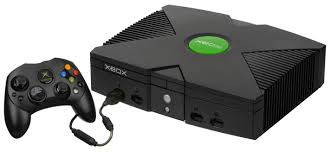 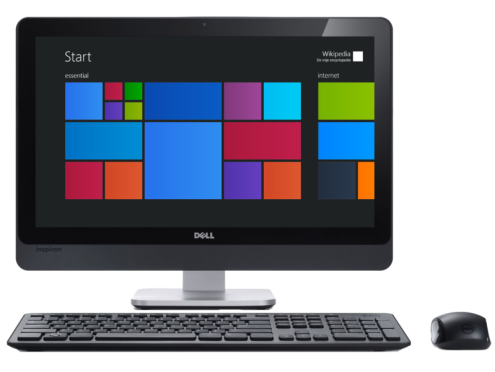 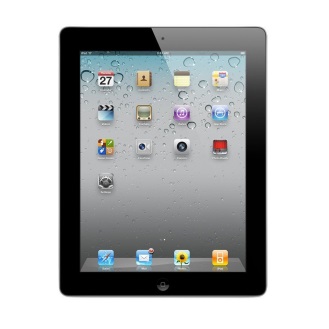 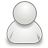 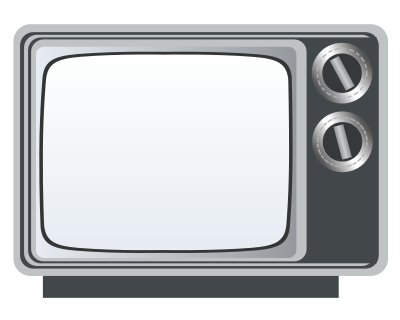 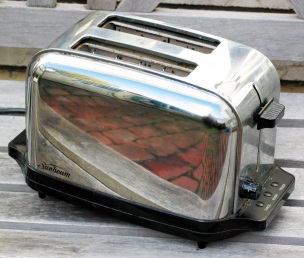 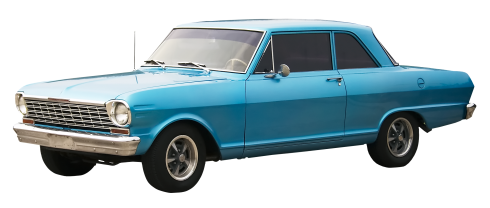 Reasons why you might want engage in cross-device tracking
Targeting
Security
Analytics
Measurement
Attribution
Reasons why you might want to engage in cross-device tracking
Attribution
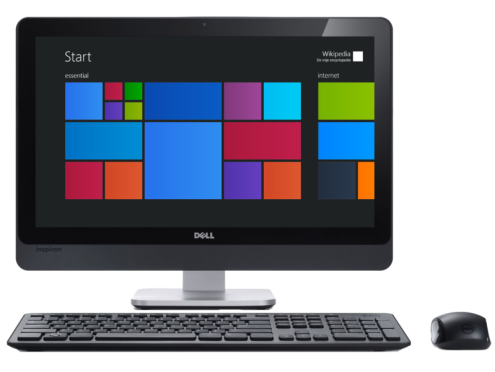 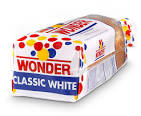 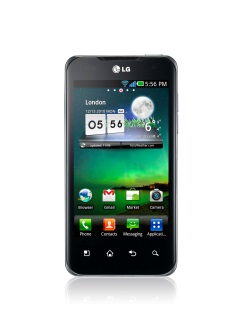 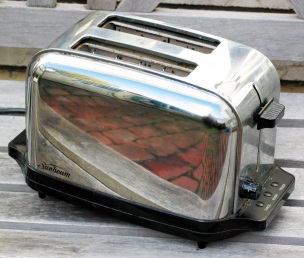 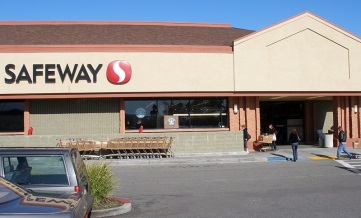 Probabilistic vs Deterministic
Probabilistic: Based on inferences about likely connections between devices or users

Deterministic: Tying multiple devices to persistent unique identifier
Probabilistic Matching
cookie=f52dh64dhq
Android Advertising Id=0436732361
cookie=4qasr4sdf1
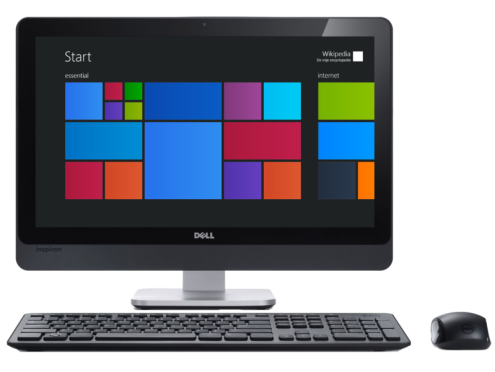 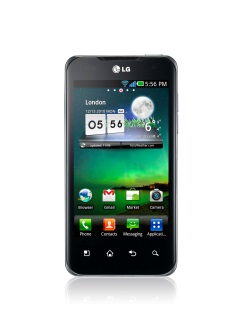 Probabilistic Matching
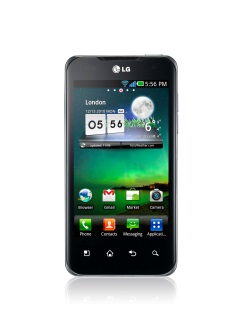 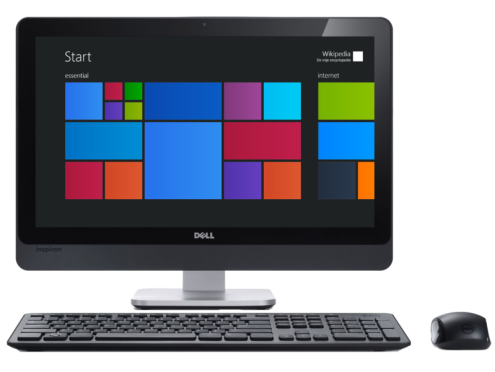 IP address:
164.62.9.0
(9am-6pm weekdays)

Cellular network

23.64.176.179
(early mornings, evenings, weekends)
IP address:
164.62.9.0
(9am-6pm weekdays)
IP address:
23.64.176.179
(early mornings, evenings, weekends)
Probabilistic Matching
80%
80%
Work??
Cell??
Home??
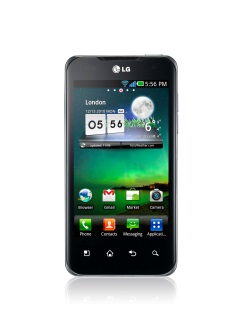 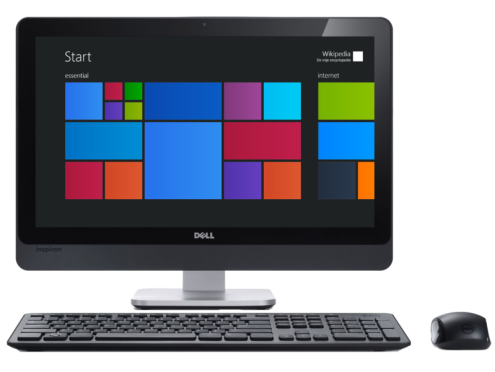 IP address:
164.62.9.0
(9am-6pm weekdays)

Cellular network

23.64.176.179
(early mornings, evenings, weekends)
IP address:
164.62.9.0
(9am-6pm weekdays)
IP address:
23.64.176.179
(early mornings, evenings, weekends)
Probabilistic Matching
95%
95%
Work?
Cell?
Home?
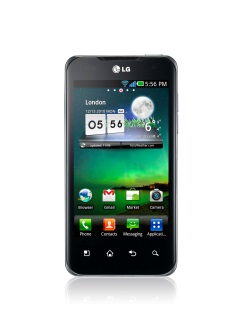 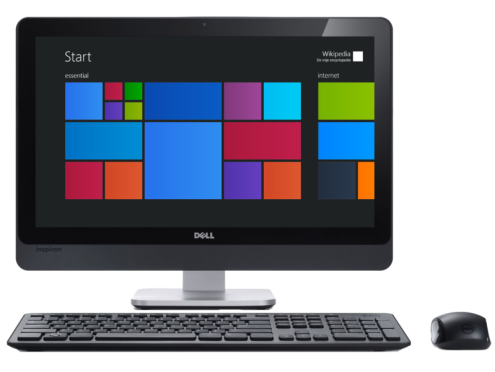 Weekday location:
38.883914, -77.020997

Evening location:
38.897634, -77.036544
Location: 
38.883914, -77.020997
Location:
38.897634, -77.036544
Probabilistic Matching
98%
98%
Work
Cell
Home
cookie=f52dh64dhq
Android Advertising Id=0436732361
cookie=4qasr4sdf1
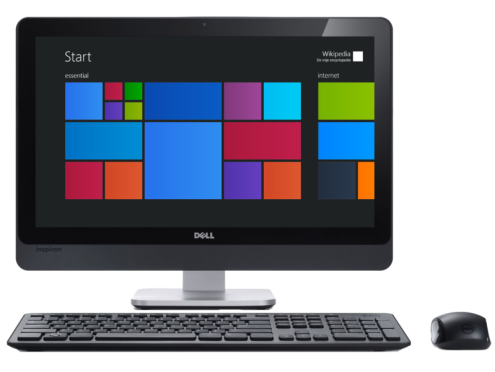 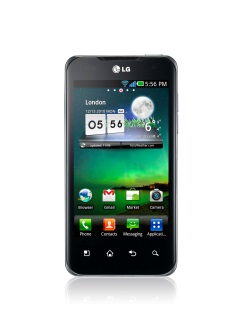 Technology news
UVa sports
Capitol Hill
Arsenal football
Technology news
UVa sports
Capitol Hill
Arsenal football
Technology news
UVa sports
Capitol Hill
Arsenal football
Device Graph
id=f52dh64dhq
Android Advertising Id=0436732361
id=4qasr4sdf1
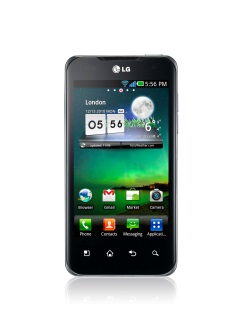 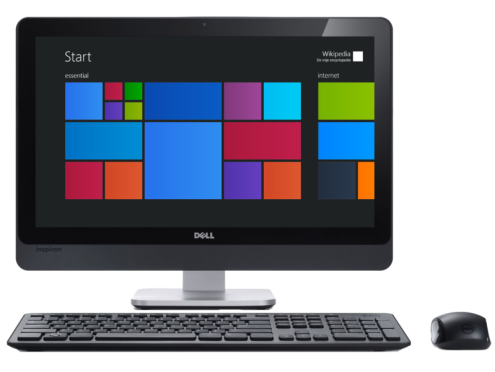 Deterministic: Log-in PLUS Broad Reach
You log onto a lot of services (e.g., social networking, email) on different devices

BUT, some of those services also provide functionality on a lot of other websites too
They have visibility into your behavior on those other services, and can create a broad cross-device profile about you
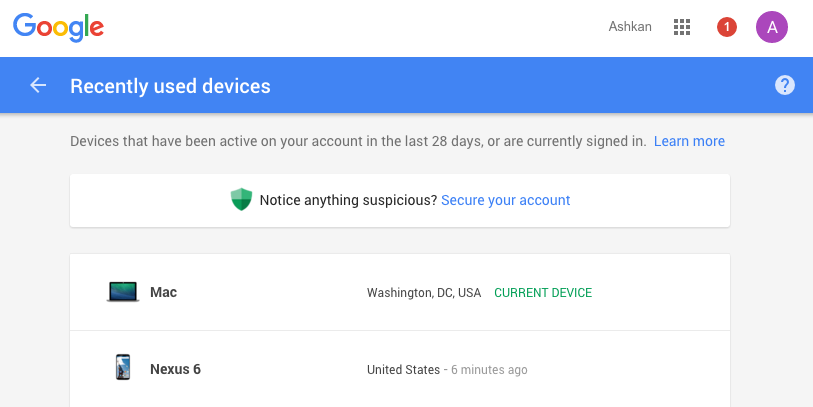 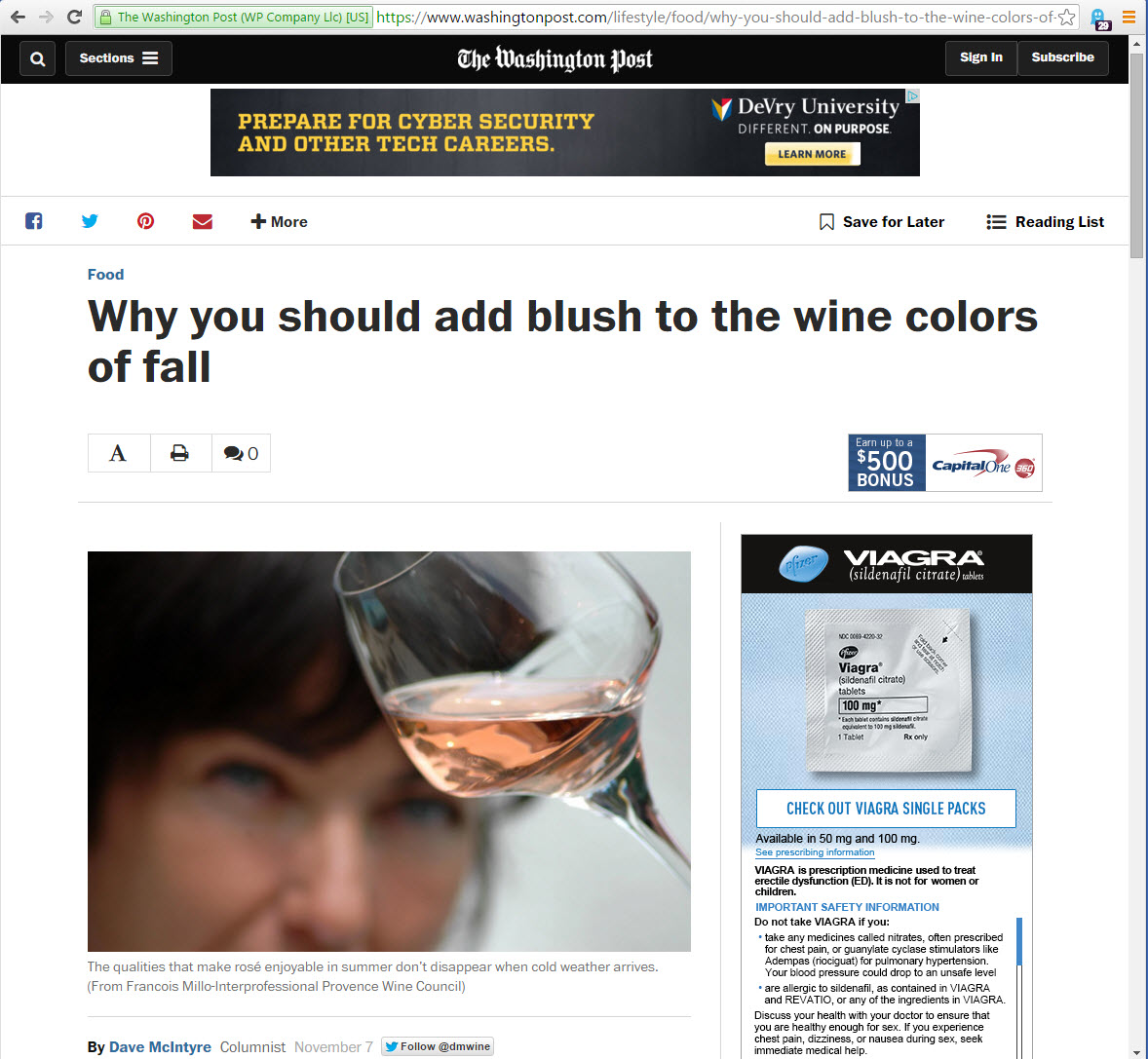 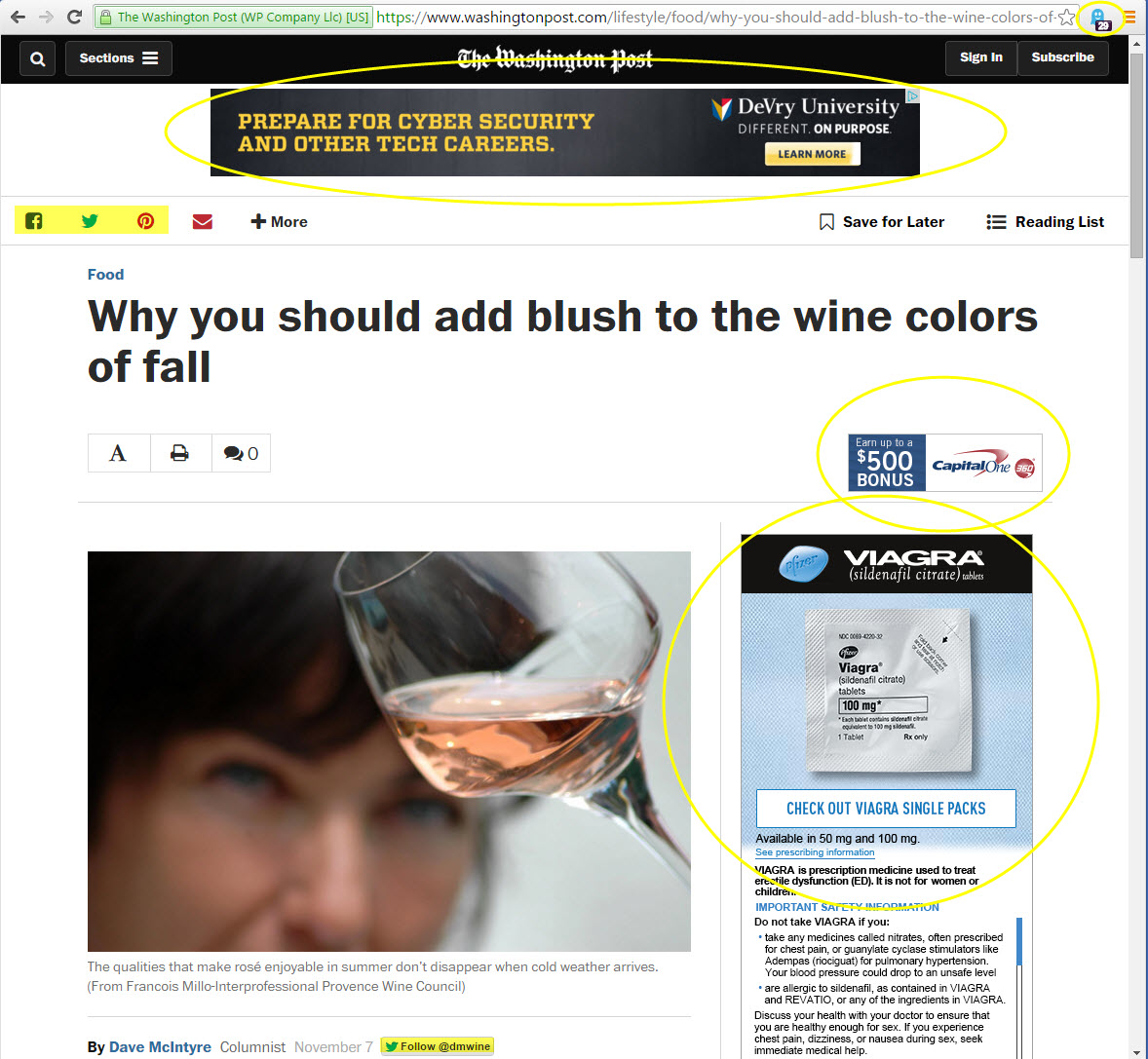 First-Party Deterministic Matching
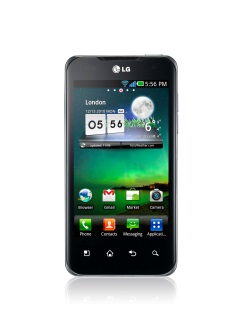 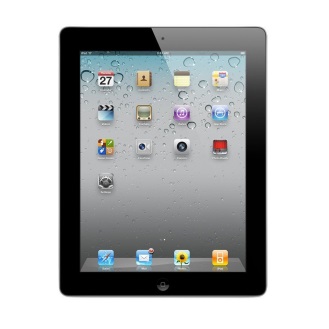 First-Party Deterministic Matching
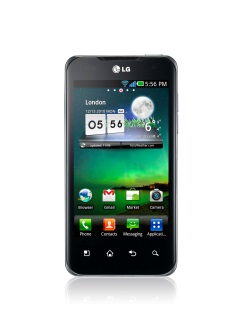 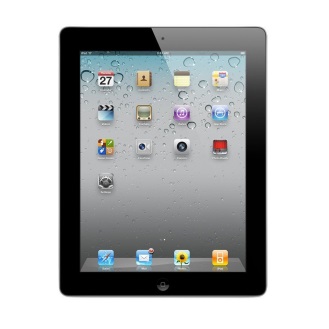 Login: JustinBrookman
Login: JustinBrookman
Login: JustinBrookman
First-Party Deterministic Matching
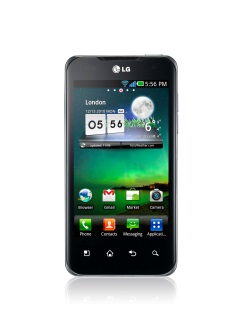 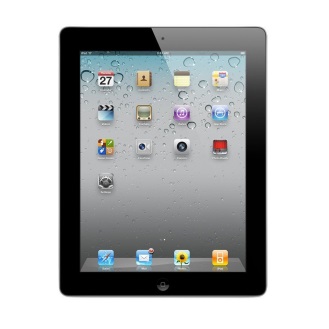 Login: JustinBrookman
Login: JustinBrookman
Login: JustinBrookman
Third-party sites/apps that embed first-party
Third-party sites/apps that embed first-party
Third-party sites/apps that embed first-party
Deterministic: Partnering with Log-in Sites
What if I don’t get log-in data?
Look for partnership with publisher who does
BUT trepidation about sharing PII . . . so identifiers often shared in hashed form
Use an algorithm to consistently convert an identifier into a different, pseudo-random identifier
E.g., justin@domain.com  b16f55bbe0ff554fb40003f8e5f96b99 (md5 hash)
Matching through hashed identifiers
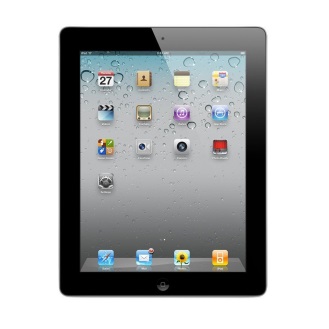 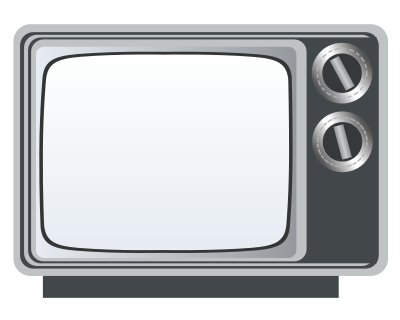 Device Id=038573421
IDFA=qpcm12d5a7
cookie=4qasr4sdf1
Advertising Network
Matching through hashed identifiers
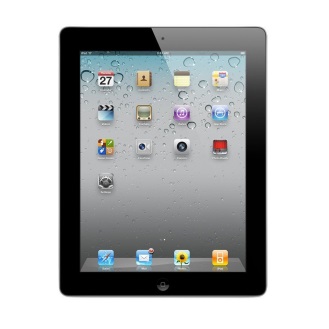 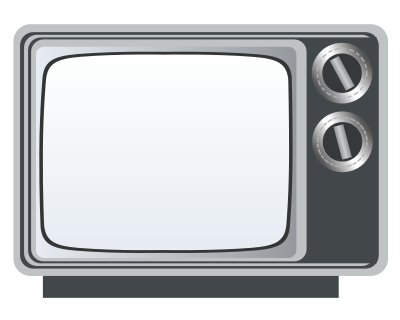 Log onto video service as:
justin@domain.com
Log onto shopping site as:
justin@domain.com
Log onto news site as:
justin@domain.com
IDFA=qpcm12d5a7
Device Id=038573421
cookie=4qasr4sdf1
md5=b16f55bbe0ff554fb40003f8e5f96b99
md5=b16f55bbe0ff554fb40003f8e5f96b99
md5=b16f55bbe0ff554fb40003f8e5f96b99
Advertising Network
Device Graph
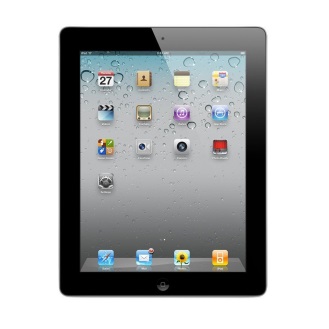 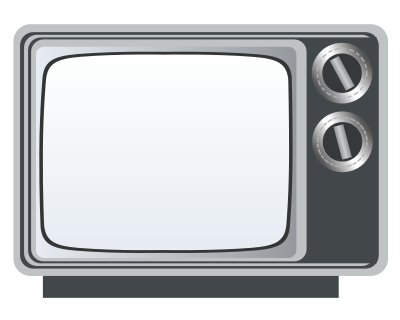 Device Id=038573421
IDFA=qpcm12d5a7
cookie=4qasr4sdf1
Advertising Network
Use of Email to Enable Cross-Device Tracking
Purchase item at a shopping site as justin@domain.com
Use of Email to Enable Cross-Device Tracking
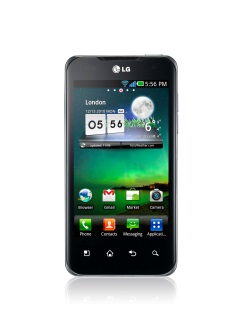 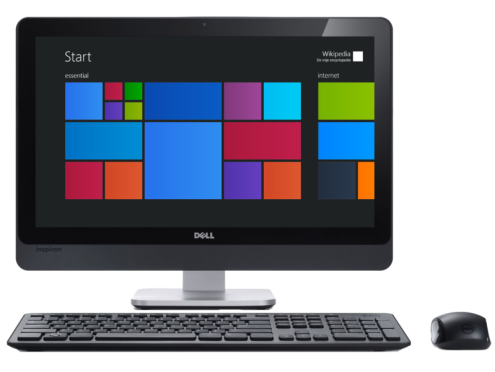 Android Advertising Id=0436732361
cookie=a035fs35fm
cookie=4qasr4sdf1
Purchase item at a shopping site as justin@domain.com
Click on email from shopping site
Open email from shopping site
Use of Email to Enable Cross-Device Tracking
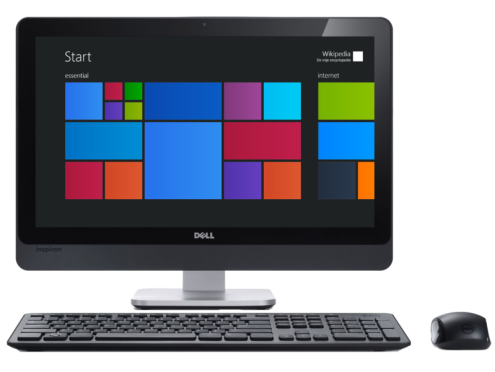 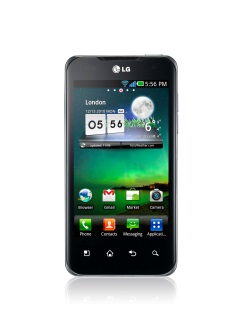 Purchase item at a shopping site as justin@domain.com
Click on email from shopping site
Open email from shopping site
md5=b16f55bbe0ff554fb40003f8e5f96b99
Advertising Network
Is Hashed PII Still PII?
Provides a layer of protection, but doesn’t protect against all threats
Ed Felten’s blog post: “Does Hashing Make Data Anonymous?”
Would we prefer tracking by unhashed PII?
Variations of Probabilistic and Deterministic Cross-Device Tracking
Blended models
Deterministic company may extend to include probabilistic data for clients who prefer reach to certainty
Probabilistic companies may partner with deterministic companies to verify accuracy of algorithm, obtain data sets for modeling
Sharing device graphs
Leasing device graphs through cookie syncing
FTC Snapshot
Looked at top 20 sites in Alexa categories for News, Sports, Shopping, Games, and Reference
Cross-device tracking companies on a considerable majority of sites
Over 90% can collect PII from users
Numerous instances of emails, hashed emails sent to third parties
Few privacy policies discuss
How much transparency?
Self-regulatory codes
Whose responsibility?
Does it depend on the model?
AdChoices icon
How achieve transparency for IoT devices?
How much control?
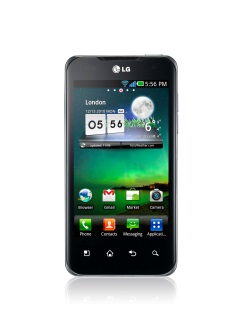 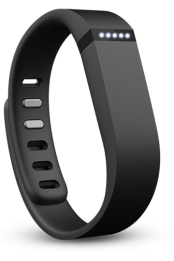 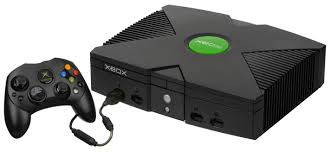 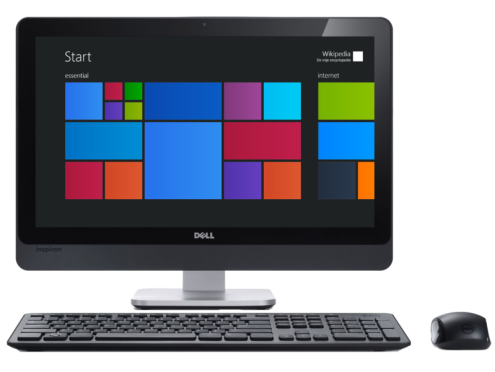 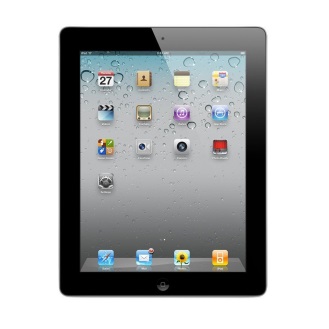 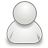 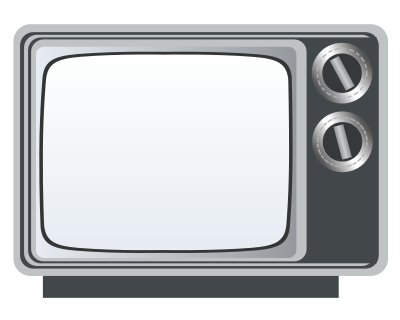 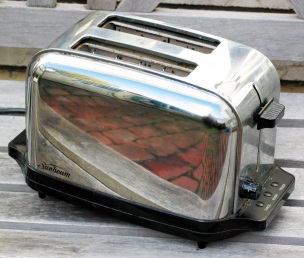 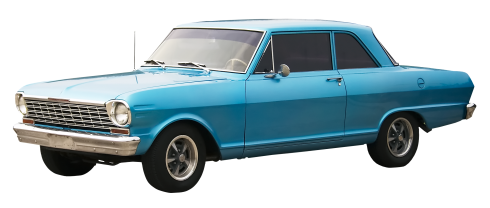 How much control?
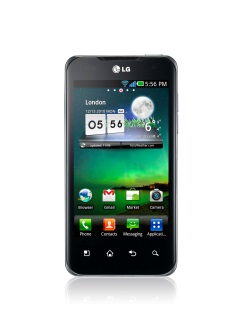 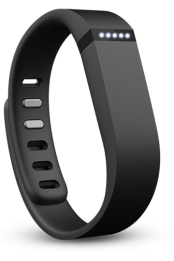 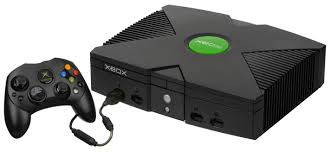 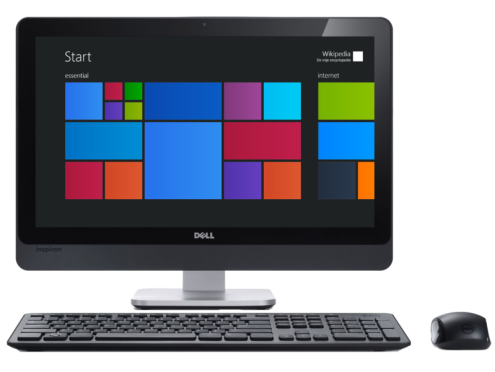 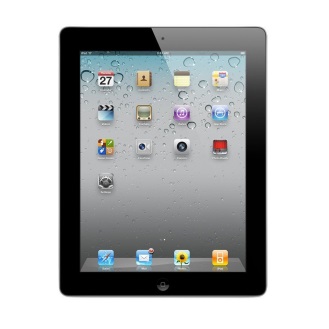 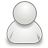 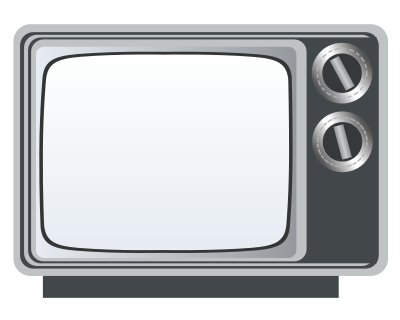 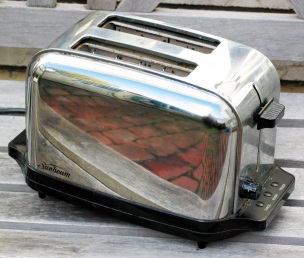 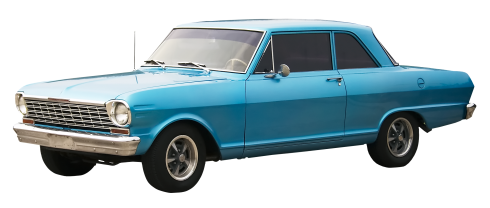 How much control?
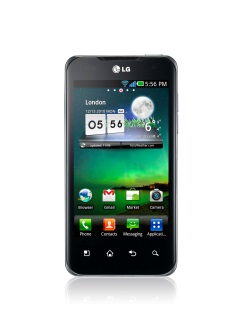 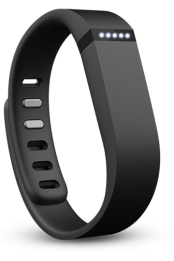 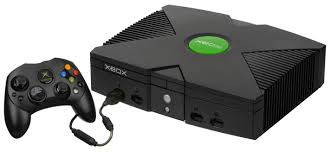 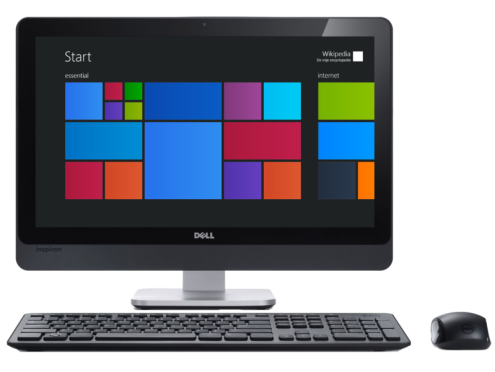 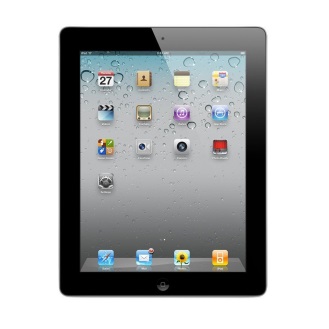 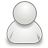 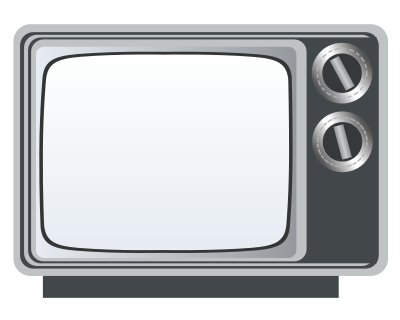 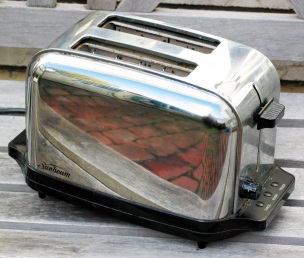 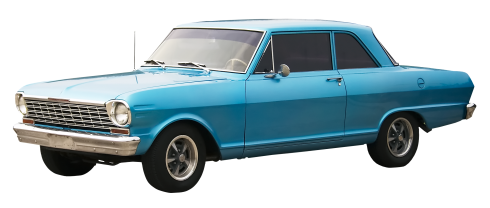 How much control?
What should you be able to control?
Targeting?
Collection/sharing?
Rise of ad blocking?
Panel 1: A Technological Perspective
Ashkan Soltani 
	Chief Technologist, FTC

Joseph Lorenzo Hall
Chief Technologist and Director of the Internet Architecture Project, Center for Democracy & Technology

Jonathan Mayer 
PhD Candidate, Computer Science, Stanford University

Andrew Sudbury
Co-founder and CTO, Abine, Inc.  

Jurgen J. Van Staden
Director of Policy, Network Advertising Initiative
Panel 2: Policy Perspectives
Megan Cox 
	Attorney, FTC

Genie Barton
	Vice President and Director, Online Interest-Based Advertising Accountability Program, 	Council of Better Business Bureaus 

Leigh Freund 
	President and CEO, Network Advertising Initiative

Jason Kint
	CEO, Digital Content Next

Laura Moy
	Senior Policy Counsel, Open Technology Institute, New America

Joseph Turow 
	Professor, Annenberg School for Communication, University of Pennsylvania